لعبة السلاسل الغذائية
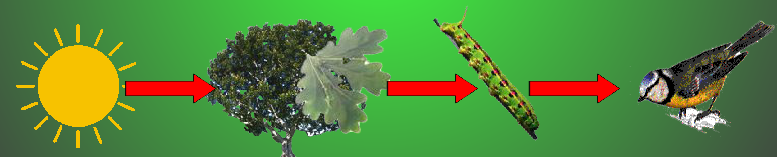